The Global Impact of the Great Depression
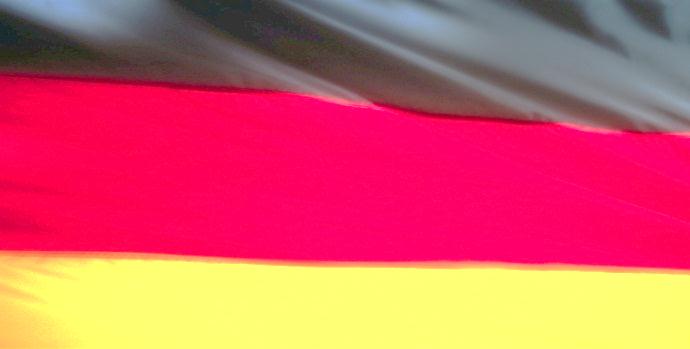 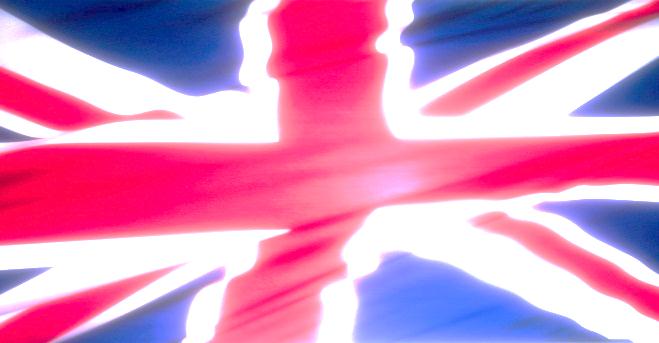 High unemployment,
unwilling to get involved
in international disputes
Wall Street Crash
Unemployment and poverty, 
increased by austerity policy,
lead to Hitler‘s rise to power
Great Depression
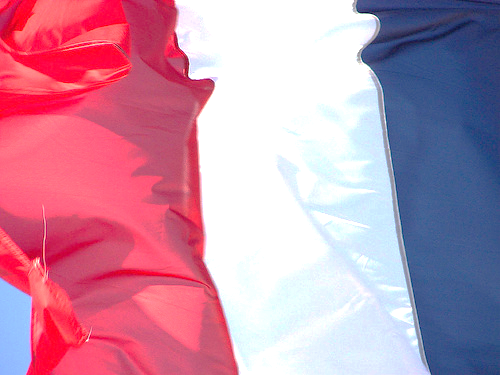 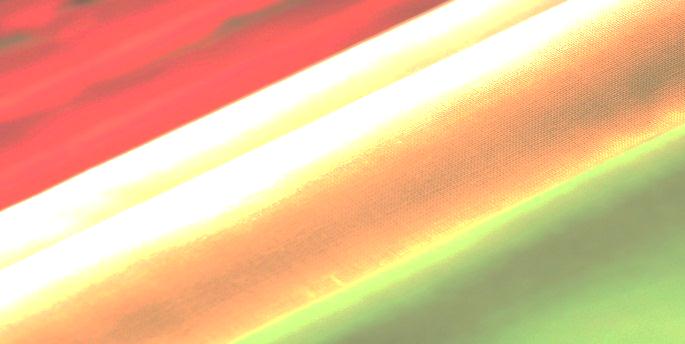 Economic problems 
throughout the 
world
Building of an overseas
empire in Africa distracts 
people‘s attention from 
economic difficulties
Worried by the Nazis,
begins building a series 
of frontier defenses
Changes in the relations 
between countries and 
within countries
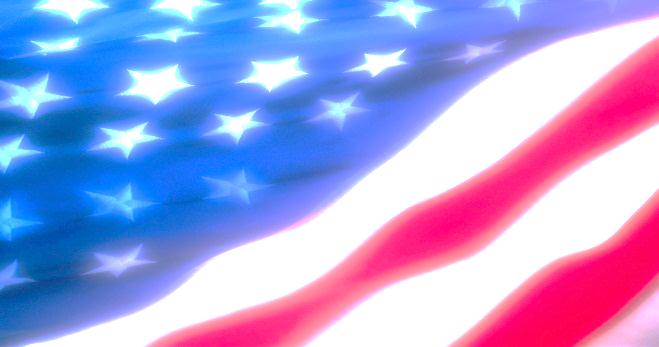 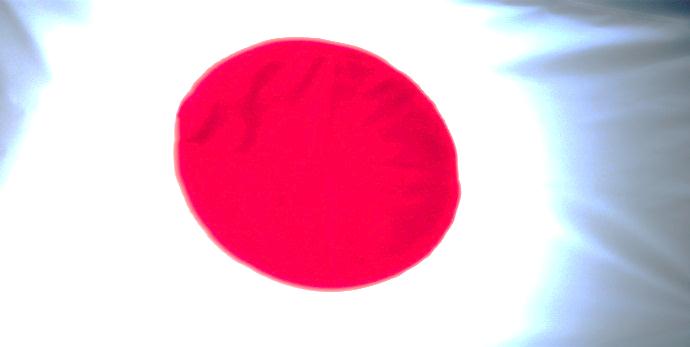 Unwilling to support
economic sanctions as
long as international 
trade is in such a mess
Military expansion in China
as a means to prevent the
economy from complete collapse